МАСМАК
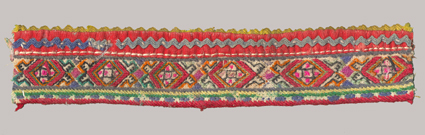 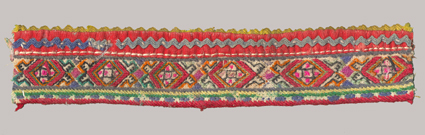 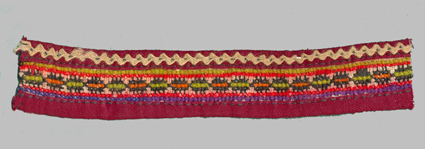 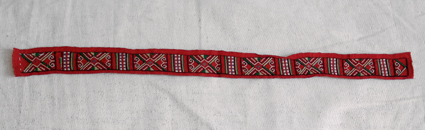 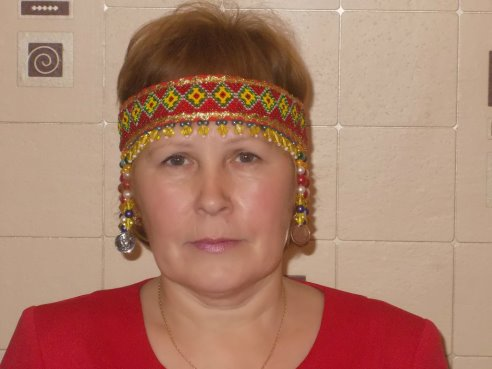